Socket Head Pinch Bolt J1A
Observation :  Low plating thickness observed on plated components 
( 4-6 Micron Against Min 8 Micron Dated 09.06.2022)
Process Validation done after complaint
Cause Analysis
Immediate Actions
Action 1 :  All pipeline material has been taken for rework & all batch wise checking done  
                   on XRF thickness tester  before dispatch the material , its batch wise record will 
                   be maintained  .
Permanent Actions
Action :  Plating will done on Valid parameters & its records maintained as per 
                requirements .
Thickness reading on DFT meter against XRF reading of 12 – 14 microns
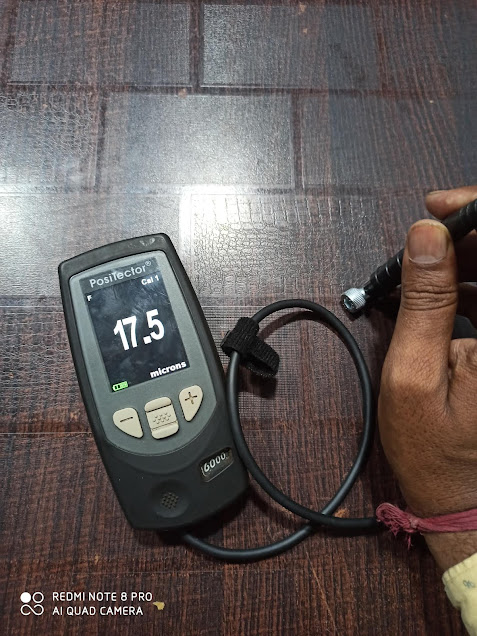 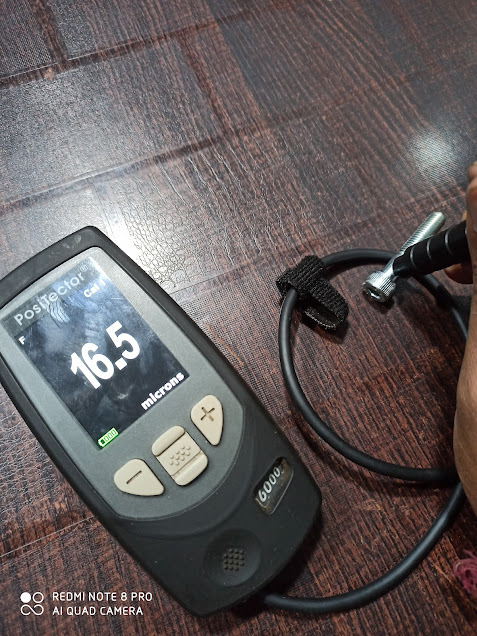 Thank You